UNIVERSIDAD TÉCNICA DEL NORTE
FACULTAD CIENCIAS DE LA SALUD
CARRERA DE ENFERMERÍA
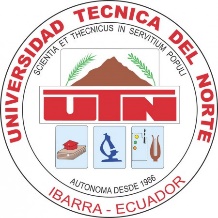 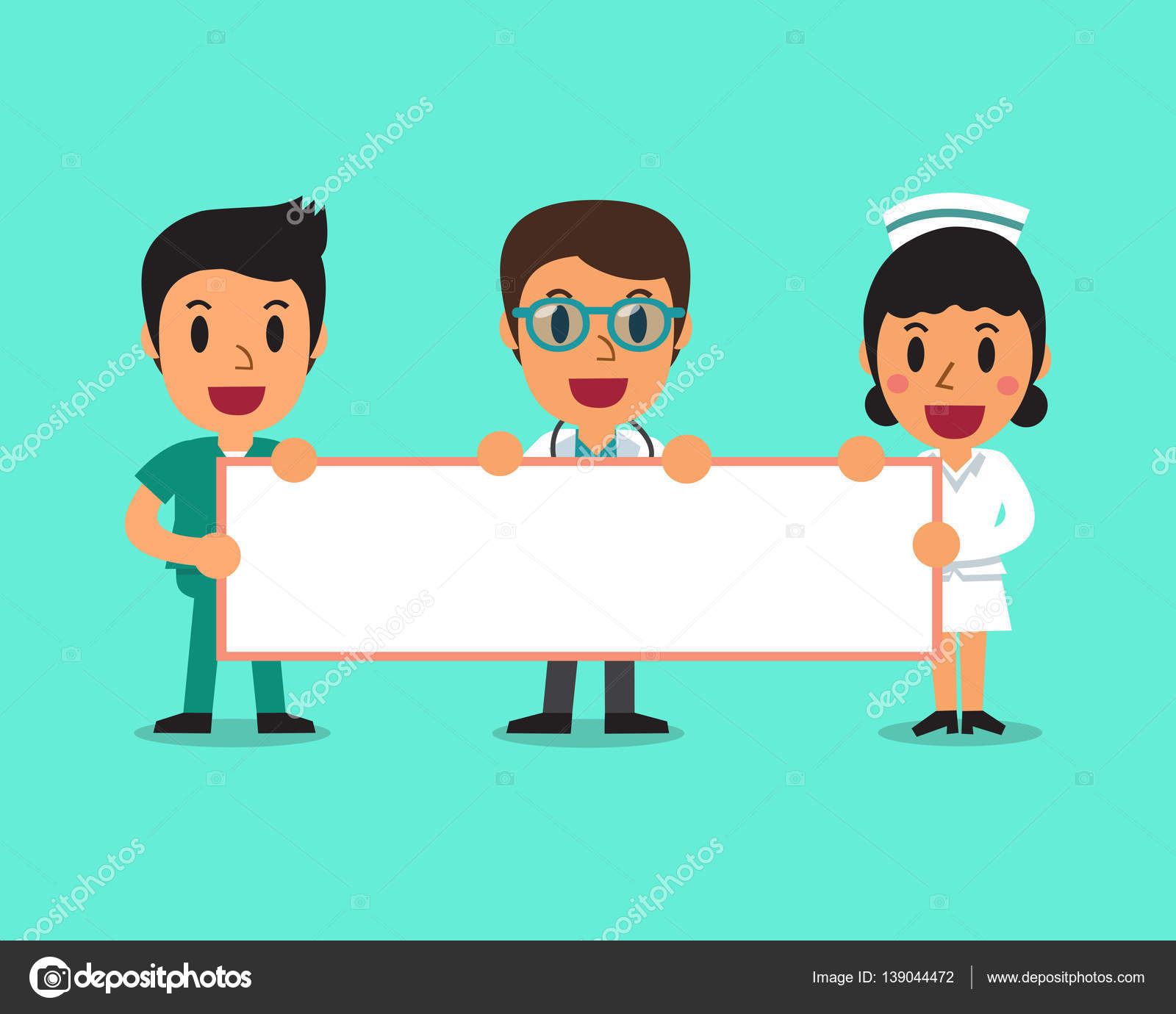 Autor: Henry Pineda
Directora de tesis: Msc. Sara Rosales Rivadeneira
TEMA: 
Características requeridas en el docente de enfermería por la comunidad educativa de la Universidad Técnica del Norte 2016.
Planteamiento del problema
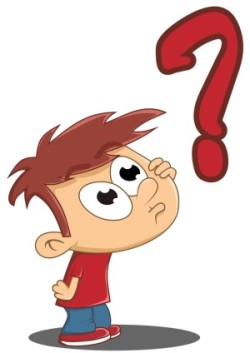 Formulación del problema
¿Cuáles son las características requeridas en el docente de enfermería según la comunidad educativa de la Universidad Técnica del Norte?
JUSTIFICACIÓN
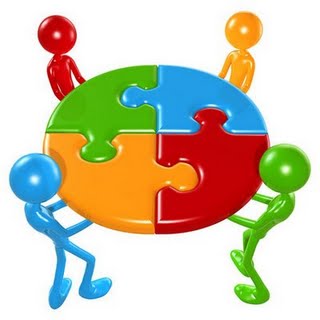 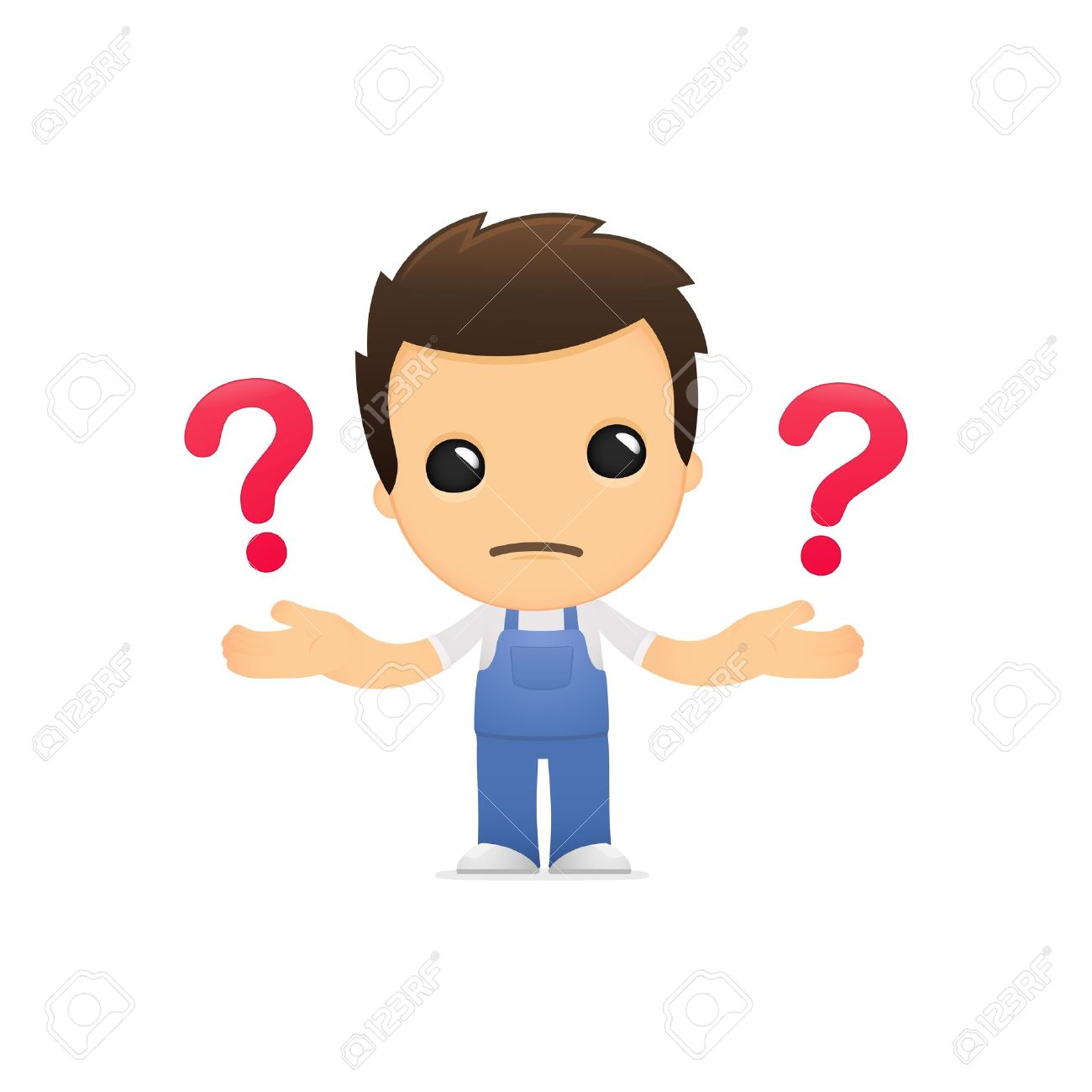 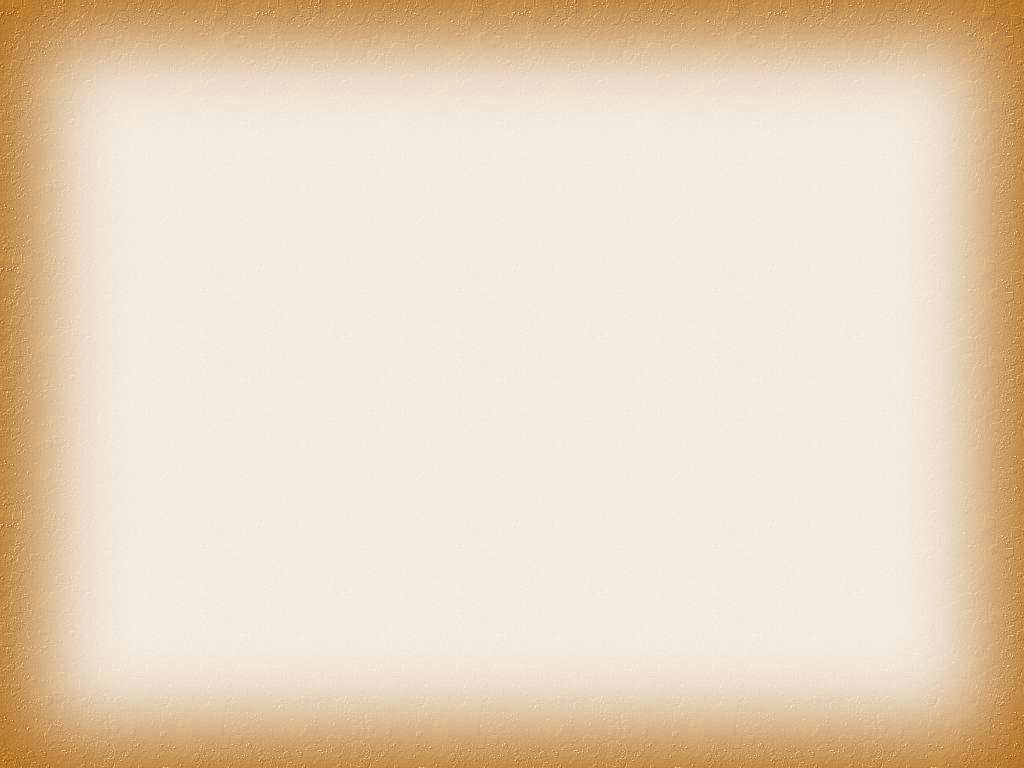 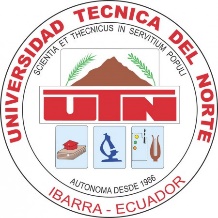 CAPÍTULO  II
MARCO TEÓRICO

MARCO REFERENCIAL

MARCO CONTEXTUAL 

MARCO CONCEPTUAL

MARCO LEGAL - ÉTICO
Marco Referencial
Marco Contextual
Marco Conceptual
Marco Legal - Ético
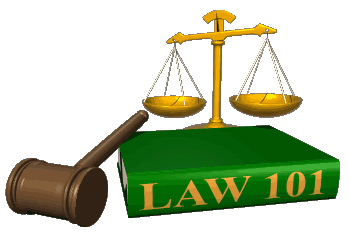 CAPÍTULO III
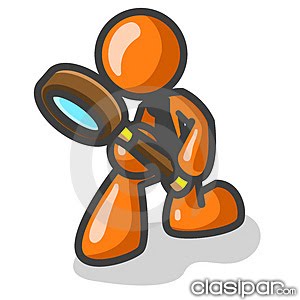 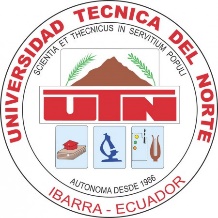 Metodología de Investigación
Diseño de la Investigación
No experimental
Cuantitativa
Tipo de Investigación
Descriptiva
Transversal
Localización y ubicación de estudio
CAPÍTULO III
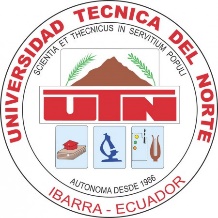 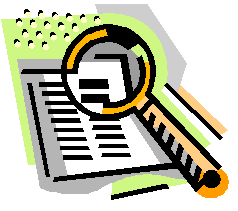 Metodología de Investigación
Operacionalización de variables
POBLACIÓN
Universo
Método de recolección de Información
Muestra
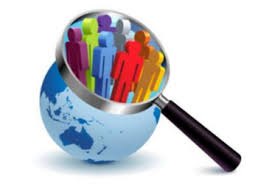 Encuestas
Criterios de Inclusión
Criterios de Exclusión
Análisis de datos
Variables
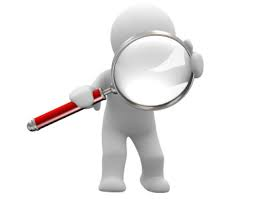 CAPÍTULO IV
Resultados de Investigación
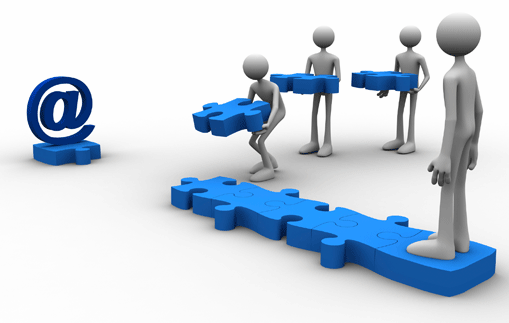 Características Socio Demográficas de la Población
Ecuatoriano
Mestizo
Femenino
Mestizo
Ecuatoriano
Soltero
17 a 21 años
Femenino
Casado
41 a 55 años
Labajos Natali 2010
Peña Elizabeth 2010
Características Requeridas Área Técnico - Profesional
Torra Inma 2012; Peña Elizabeth  2003
Duque María 2014
Labajos Natali 2014
Barceló Oscar 2015
Neira Enrique 2012
Rodriguez Natalia 2007
Torra Imma 2012
Zabalza Miguel Ángel 2007
Salud pública
enfermería
enfermería
Farmacología y farmacoterapia
Farmacología y farmacoterapia
Fundamentos teóricos
enfermería
Salud pública
Fundamentos teóricos
Enfermería avanzada
Enfermería avanzada
Salud pública
Enfermería avanzada
Farmacología y farmacoterapia
Salud pública
Farmacología y farmacoterapia
Fundamentos teóricos
Fundamentos teóricos
Enfermería avanzada
enfermería
Salud pública
Fundamentos teóricos
Farmacología y farmacoterapia
Enfermería avanzada
Salud pública
enfermería
enfermería
Farmacología y farmacoterapia
Farmacología y farmacoterapia
Fundamentos teóricos
enfermería
Salud pública
Fundamentos teóricos
Enfermería avanzada
Enfermería avanzada
Salud pública
Enfermería avanzada
Farmacología y farmacoterapia
Salud pública
Farmacología y farmacoterapia
Fundamentos teóricos
Fundamentos teóricos
Enfermería avanzada
enfermería
Salud pública
Fundamentos teóricos
Farmacología y farmacoterapia
Enfermería avanzada
investigación
epidemiología
nutrición
nutrición
investigación
psicología
nutrición
epidemiología
investigación
psicología
psicología
administración
psicología
psicología
epidemiología
nutrición
administración
investigación
administración
administración
epidemiología
investigación
epidemiología
administración
investigación
epidemiología
nutrición
nutrición
investigación
psicología
nutrición
epidemiología
investigación
psicología
psicología
administración
psicología
psicología
epidemiología
nutrición
administración
investigación
administración
administración
epidemiología
investigación
epidemiología
administración
Heteroevaluación general del docente en competencias y destrezas requeridas: percepción del estudiante
CEAACES 2015
¿Cree qué el titulo que ud posee es afín a la materia que imparte?
LOES 2010
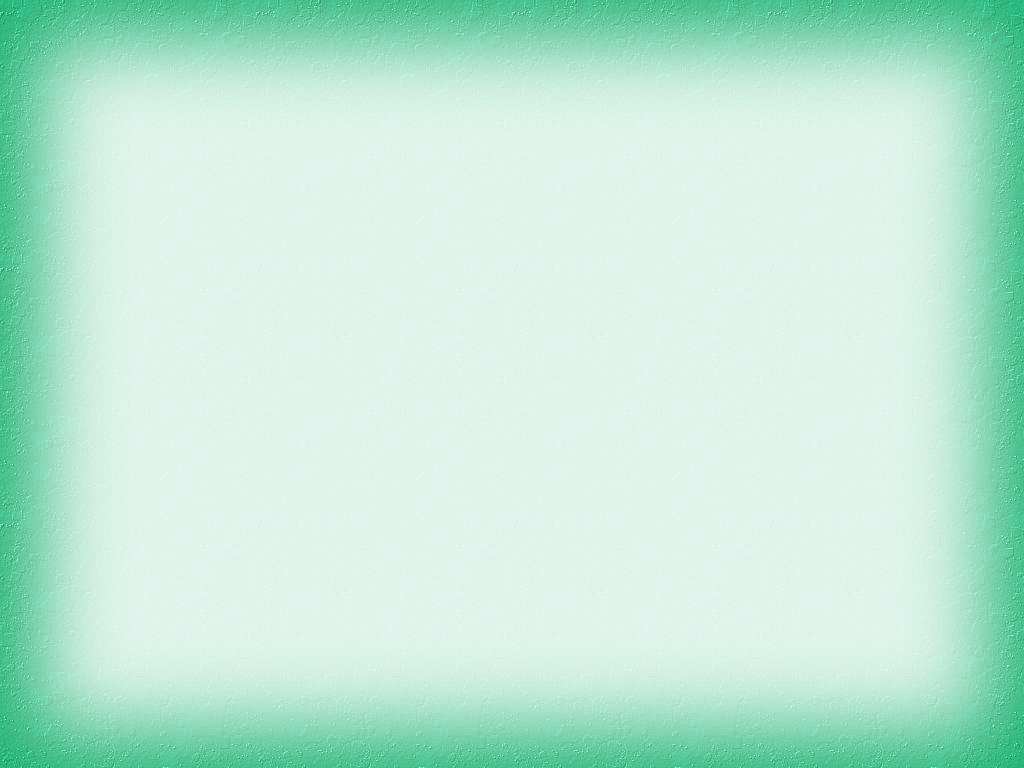 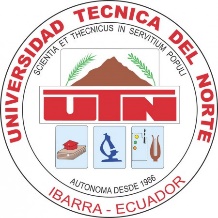 CAPÍTULO V
Conclusiones y Recomendaciones
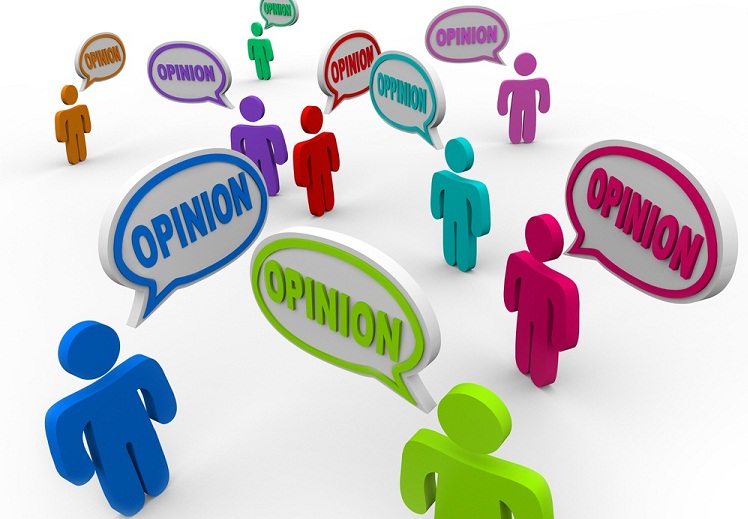 Conclusiones:
La edad promedio de los estudiantes de cuarto quinto y sexto semestres de la carrera es entre los 17 a 21 años, de los cuales el género femenino supera por gran cantidad al masculino, la mayoría de estos son solteros y la etnia predominante es la mestiza. En los docentes la edad promedio es entre los 41 a 55 años, siendo mayor la cantidad de docentes de género femenino que del masculino, de los cuales más de la mitad están casados y la etnia mestiza domina casi en su totalidad.
El nivel de expectativa de los estudiantes sobre las características docentes es baja, demostrando que estos indican que no se preocupan o se muestran indiferentes por la calidad de la planta docente con la que consta la carrera, y a su vez por la calidad de la enseñanza de que brinda la institución.
las  características docentes en el área técnico pedagógico, se reflejan altamente diferenciadas en las opiniones entre docentes y estudiantes, teniendo que los docente responden que estas son las más requeridas para ejercer la docencia y los estudiantes manifestando que son las menos importantes en la función docente; y en el aérea afectivo actitudinal las semejanzas de criterios son evidentemente notorias, reflejando que ambas partes están de acuerdo que estas son las características más requeridas en el docente de la carrera.
Los docentes mejor evaluados son los de las materias de administración, nutrición, epidemiologia, salud pública, docentes que cumplen casi en su totalidad con las competencias según el estudiante, en cambio los docentes de las materias de enfermería, fundamentos teóricos ,morfofisiología, enfermería avanzada, bioestadística y educación y comunicación son los de más baja puntación por no cumplir a cabalidad con las actividades docentes; entre las competencias mejor puntuadas tenemos: asiste con normalidad a clases,  cumple el horario establecido, socializa el sillabo con el estudiante y responde a las cuestiones planteadas en clase.
Más de la mitad de los docentes no imparten clases en una asignatura a fin a su área de especialidad, de los cuales la mayoría refirió no sentirse satisfechos el impartir la asignatura a su cargo, además de insatisfacción en respecta al salario. también mencionaron que se sentirían muy a gustos si se les diera la oportunidad de impartir clases en las asignaturas a fines a sus títulos o especialidades.
La propuesta de un perfil docente óptimo beneficiara a la carrera por cuanto servirá como instrumento relevante a ser considerado en próximas contrataciones.
Recomendaciones
Que se realice estudios de investigación en búsqueda de actualización constante de competencias docentes a fin de mantener un diagnostico que permita a las autoridades competentes reforzar los puntos débiles de sus docentes para contribuir a una educación de calidad en carrera de enfermería de la UTN.
A la carrera que en las próximas incorporaciones de docentes incluyan a docentes tomando en cuenta la acción afirmativa que estipula el artículo 31 del reglamento de carrera y escalafón del profesor de educación superior emitido por el CES y contar con docentes conforme a la  diversidad étnica.
A los estudiantes que se interesen por demandar docentes de calidad que se interesen en formar recursos humanos de excelencia, mejorando el nivel educativo de la carrera y colaborando en el proceso de acreditación de la misma.
Los resultados de la investigación deben ser socializados a la planta docente de la carrera y de esta manera se debe tomar los correctivos necesarios, la carrera de Enfermería debe  desarrollar programas de capacitación sobre competencias genéricas para los docentes, con el fin de fortalecer sus habilidades y destrezas como docentes universitarios.
A la carrera de Enfermería que realice una inducción a los estudiantes sobre las destrezas y competencias  de la planta docente, con la finalidad que el estudiante conozca  el perfil del docente responsable de cada asignatura.
Que los docentes impartan clases en asignaturas a fines a sus títulos o áreas de especialidad, con el fin de mejor el desempeño del docente y mejorar el nivel de satisfacción tanto en docentes como en estudiantes en referencia a la planta docente.
ANEXOS
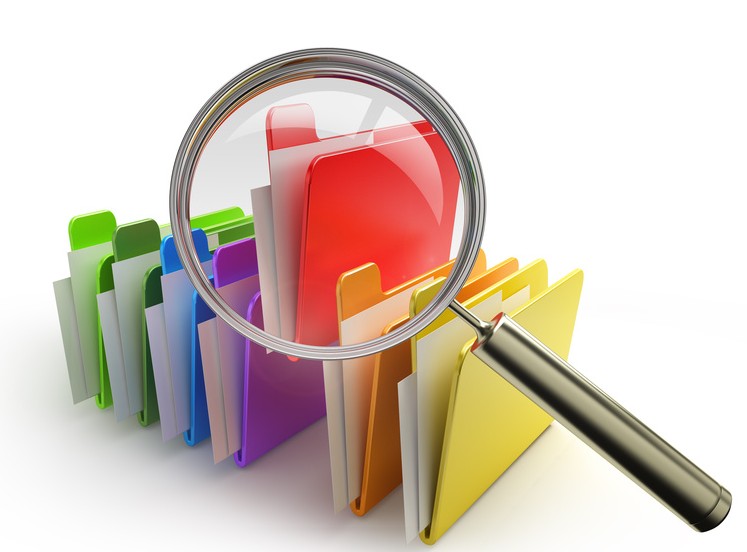 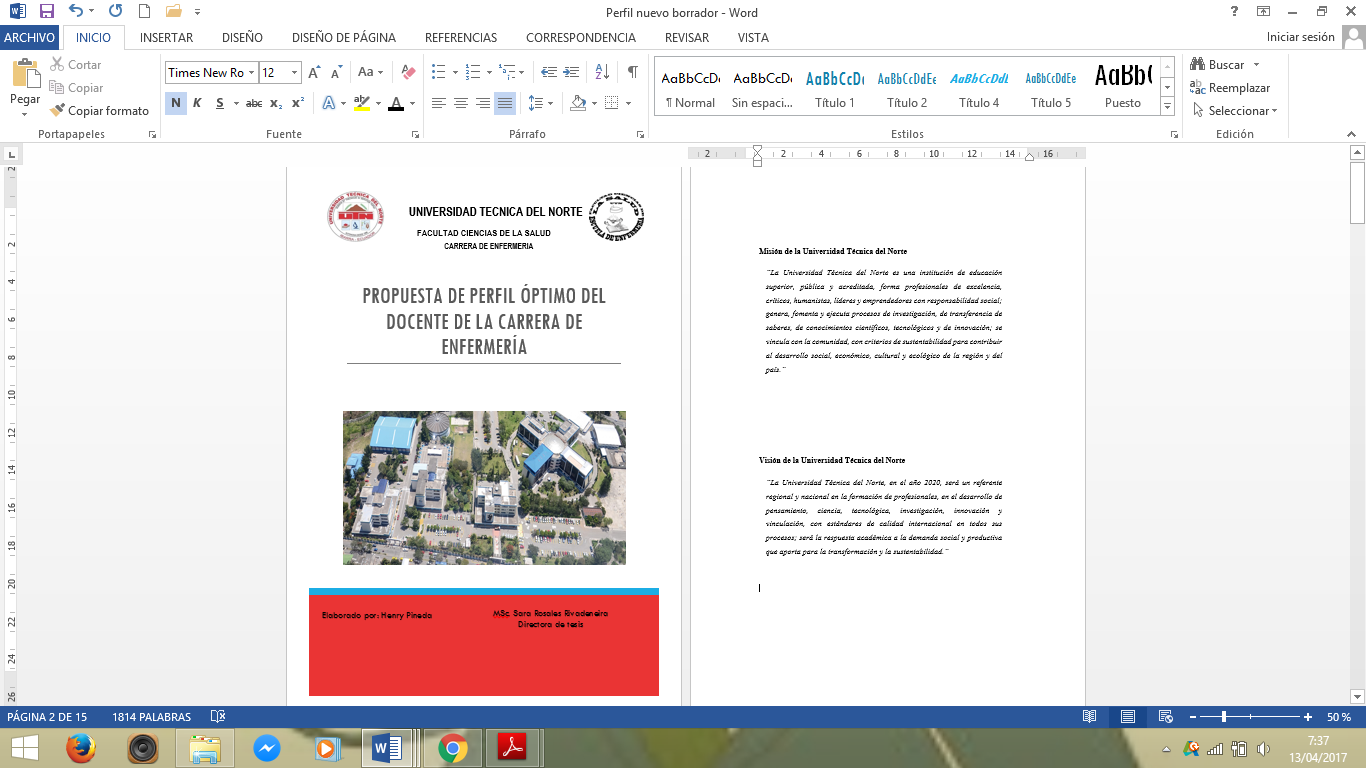 Ejemplo del perfil docente propuesto
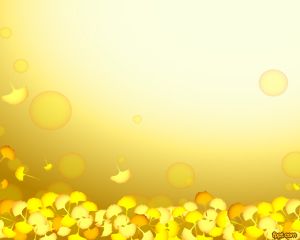 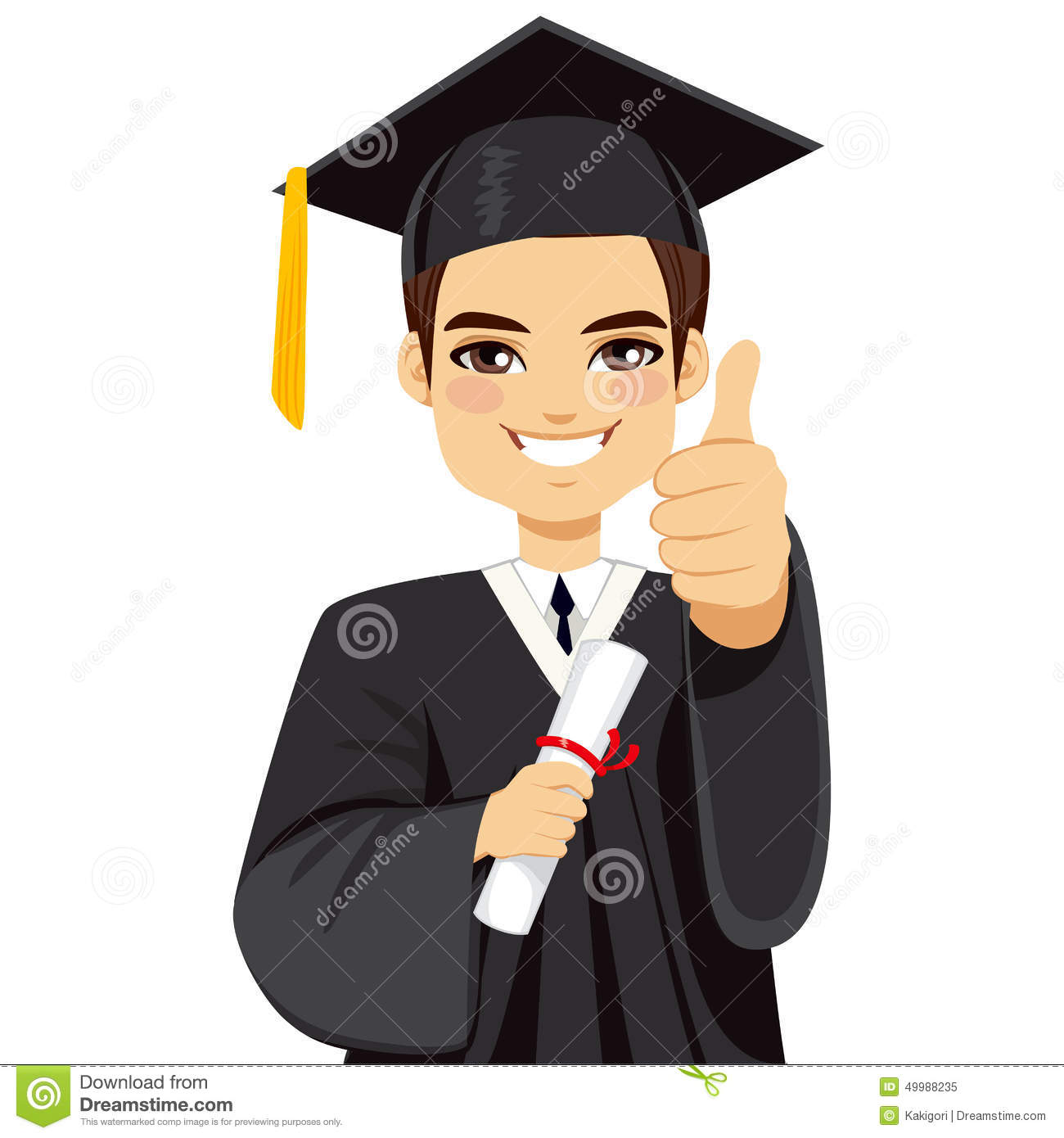 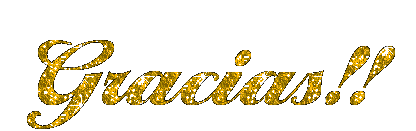